EnergyGuard
Home Management & Control System
Spencer Sullivan, EE
Tyler Ensey, EE
Gabriel Holland, CpE
Omar Mohammed, CpE
Sponsored By:
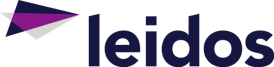 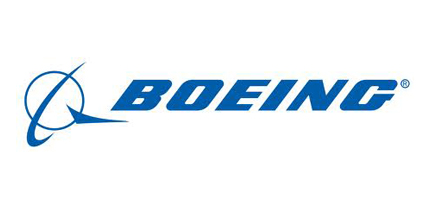 Motivation
We wanted to create a product that could be used domestically
That promotes energy efficient practices
Has significant hardware & software components to satisfy all members
Utilizes cyber-security in its software design
Is easily installed with little cost and doesn't require major home modification
Uses knowledge acquired from embedded systems
Design Requirements
Plug and Play hardware design 
Report Data to user via app. Data includes Energy consumption per for system and per device 
A server will be used as a HUB for the system. All devices will send data to the server  
Android App will report all data and statistics reported by the Server HUB.
Design Specifications
Power supply of 120 V 15 A given from household wall outlet 
3 outlets each with a 120 V 15 A given from the power supply 
2-3 sensors that will track occupancy and possibly provide security 
Each outlet must have a relay capable of handling a volatage supply of 120V AC 
Also supply 3.3-5V DC line for MCU, LED’s etc.
Less than 1% error for power readings
System Hardware Block Diagram
Power Strip
3 outlets to power devices 
Power supplied from wall outlet 
Circuits to read current and voltage and calculate power
Connectors
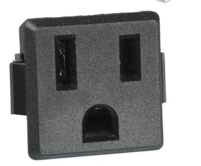 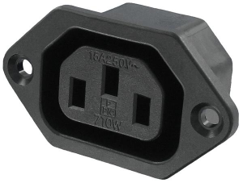 Decided on the part shown since it will be applicable to our design
Originally we chose the C14 connector for our design 
Decided against it since we noticed that the inputs were square
Power SUPPLY
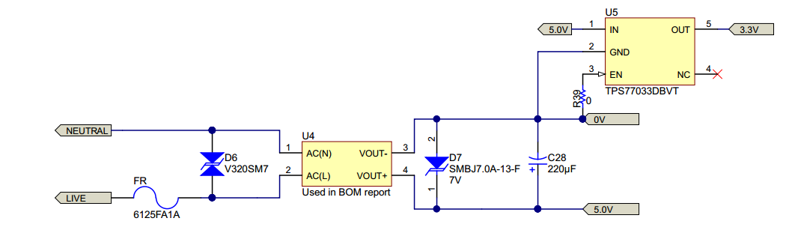 Supplied from Wall outlet at 120 V 15 A 
Neutral and live will come from wall outlet and pass through and AC/DC converter 
Output a 0 and 5 V line and 5 V will go to linear regulator for a 3.3 V line
Surge Protection
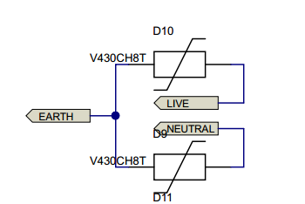 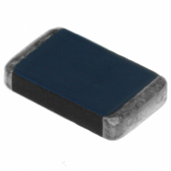 Each of the 3 outlets will have a circuit similar to the one shown.  
The Power supply connection will also have one.  
May have an issue with cost.
VSK-S2-5U AC-DC Converter
Up to 2W Continuous Power 
Compact Board Mount Design 
85-305VAC/12—430VDC Input 
5VDC Output 
Used to power relays and relay driver 
Output is connected to a LDO voltage regulator, which outputs 3.3V that powers the MCU
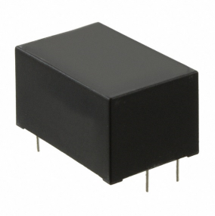 102-2589-ND, Digi-Key, $13.25
TPS77033DBVT LDO Linear Regulator
50mA Low-Dropout Regulator 
3.3V Fixed-Output 
Only 17µA Quiescent Current at 50mA 
Dropout Voltage Typically 35mV at 50mA 
Over Current Limitation 
Used to power the MCU
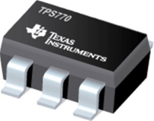 TPS77033DBVT, TI, $1.34
Voltage Sensing Circuit
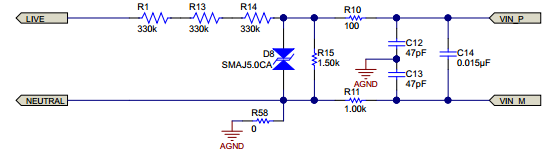 Current Sensing Circuit
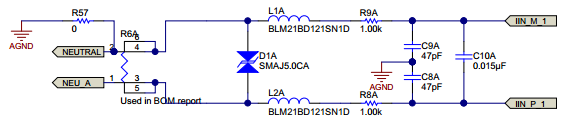 Power Calculations
ULN2003LVDR Relay Driver
Used to control or “drive” the three relays 
7-Channel High Current Sink Drivers 
Supports a Wide Range of 3V-to-5V Relays 
Compatible to 3.3V and 5.0V Microcontrollers and Logic Interface 
Input RC-Snubber 
Low Input and Output Leakage Currents
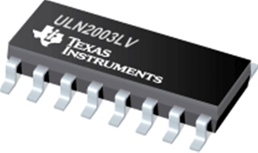 ULN2003LVDR, TI, $0.63
PB1696-ND Relays
Contact Arrangement – SPDT (1 Form C) 
Rated Voltage – 250VAC 
Rated Current – 16A 
Polarized Bistable Version with 2 Coils 
Reinforced Insulation 
Operate/Reset Time Max – 10/10ms
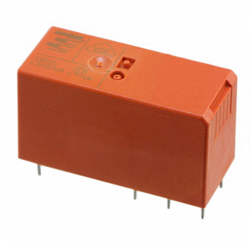 PB1696-ND, Digi-Key, $5.93
HVAC/Dryer System
Motivation: Power Grid Congestion 
Functionality: Dryer and HVAC system will never be on at the same time 
When HVAC system is running, the dryer will turn off until the house has reached the desired temperature. The dryer will reactivate itself once the HVAC is off.
Smart Thermostat
The design was influenced by the NEST Learning Thermostat. 
Push functionality to switch between “OFF,” “COOLING,” and “HEATING.” 
Switch functionality to turn the dryer on and off. 
Rotational functionality to change the desired temperature.
Embedded Design
Choices, Decision, & Design
CC3200
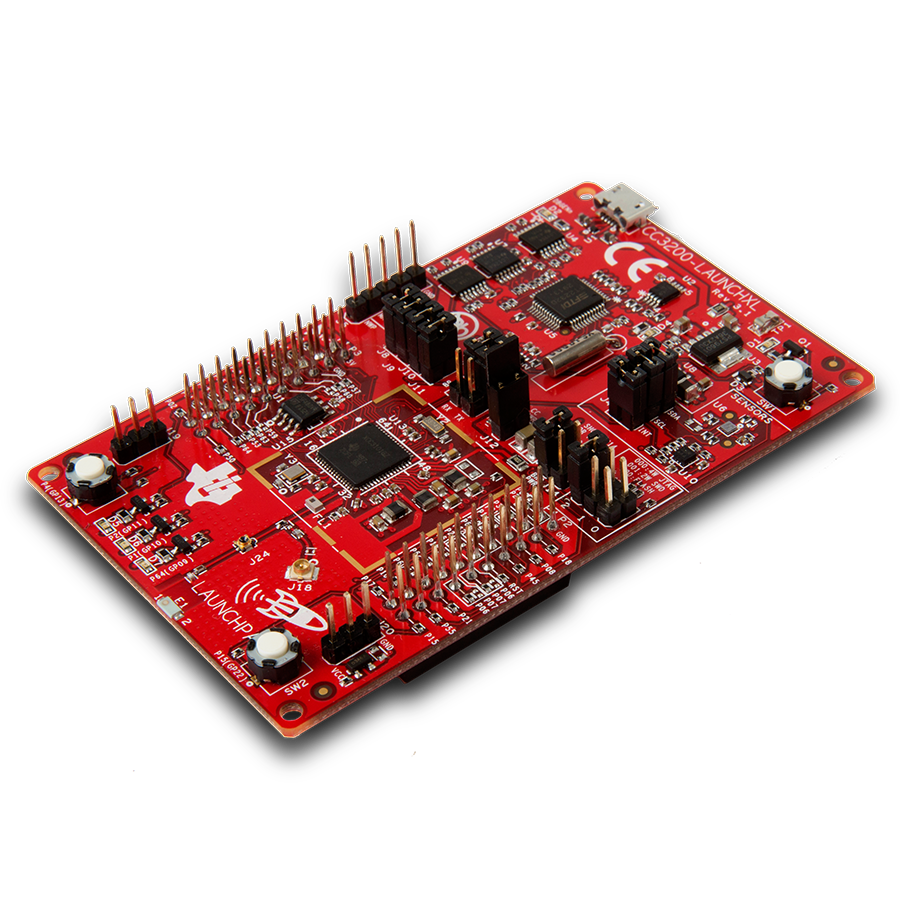 We chose the CC3200
Cheaper Option
Designed with IoT in mind
Wifi-Experience unnecessary
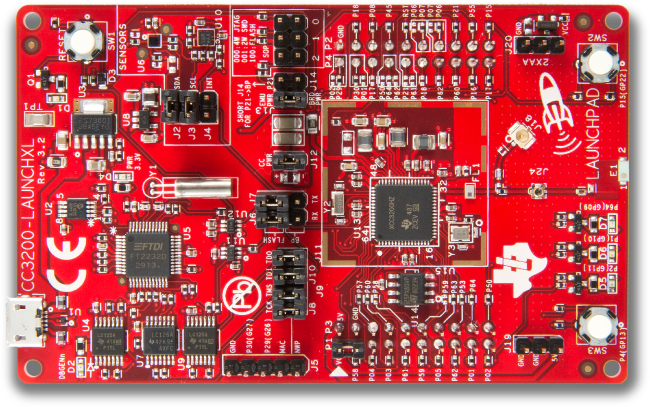 Although there are some limitations, 
12-bit ADC
Less Memory - Enough for tasks
Embedded Software
Divided into six components
Pin Configuration
Connectivity to Access Point & Server
Data Collection
Calculation
Post Values
Send Socket Status
Startup Sequence Diagram
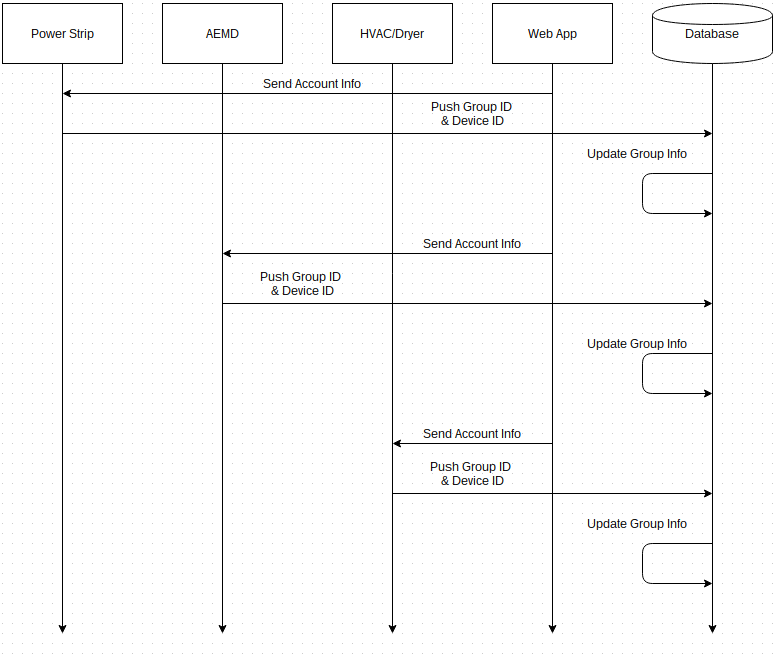 General Function Sequence Diagram
Cyber-Security
Implementation & Overview
Login/Create Account Screen
The "Gatekeeper" of our app
Most important page for security
Three-attempt login protocol
Device ID & device signal synch needed for account creation
Special Characters Restricted for Username/Password
Public/Private Key Encrption
Defensive Programming
Prevents crashes & misuse
Design code to handle unforeseen circumstances
Strict input specifications-Whitelisting
Don't trust users or APIs to function properly-Maintainability
Assign variables for data type sizes
2-Tier User Privileges 
Server Side Authentication
Application
Summary & Design
APPLICATION – FUNCTIONALITIES
The front end will be implemented using JavaScript, HTML, and CSS.   
The back end will be implemented using JavaServer Pages (JSP).  
The HTML will have event listeners that will trigger the JavaScript code.  
The JavaScript will then trigger the JSP using jQuery methods.   
The JSP will connect to the database on the server, and will push or pull data, as necessary.   
PhoneGap will be used to package the code into a mobile application.  
The application will be placed on a tomcat web server that will connect to a postgresql database.  
The web server will be the central hub of the application.  
The web server will be put on a host on the internet.
APPLICATION – Implementation
The front end will be implemented using JavaScript, HTML, and CSS.  
The back end will be implemented using JavaServer Pages (JSP). 
The HTML will have event listeners that will trigger the JavaScript code. 
The JavaScript will then trigger the JSP using jQuery methods.  
The JSP will connect to the database on the server, and will push or pull data, as necessary.  
PhoneGap will be used to package the code into a mobile application. 
The application will be placed on a tomcat web server that will connect to a postgresql database. 
The web server will be the central hub of the application. 
The web server will be put on a host on the internet.
APPLICATION – Data Flow
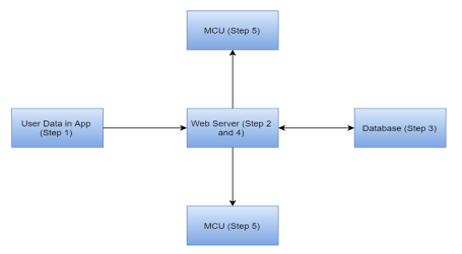 Data flows from Application to the web server 
The web server will execute correct JSP file, and save the data in the database.  
The data will be sent out to the microcontrollers.
APPLICATION – Page Flow
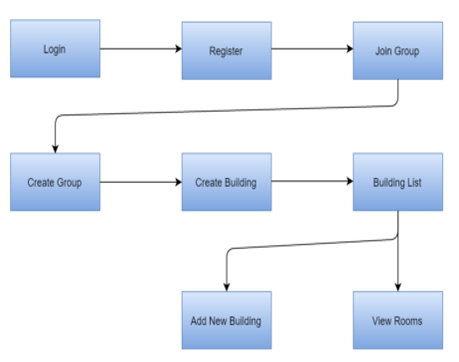 New user flow; takes user through initial process.  
The user registers his or her account information, and can either join an existing group or create a new group.  
If the group does not have an associated building, the user can create a building. Otherwise, he or she will be taken to the building list.
APPLICATION – Page Flow
Existing user flow; taken directly to the building list on login.  
From the Building List, the user can add a building or view the rooms associated with the building.  
From the Room List, the user can add a room or view the room and device details.
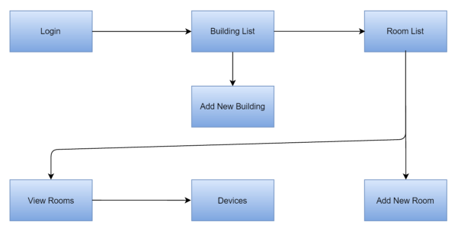 APPLICATION – ER Diagram
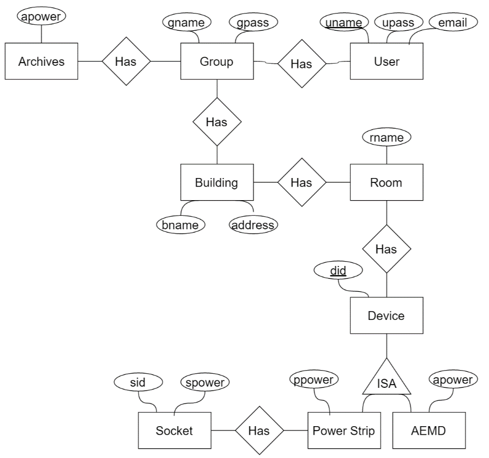 Entities 
Group 
User 
Building 
Room 
Device 
Power Strip 
Above Entrance Mounted Device (AEMD) 
Socket 
Archives
Work Distribution
Budget
Progress
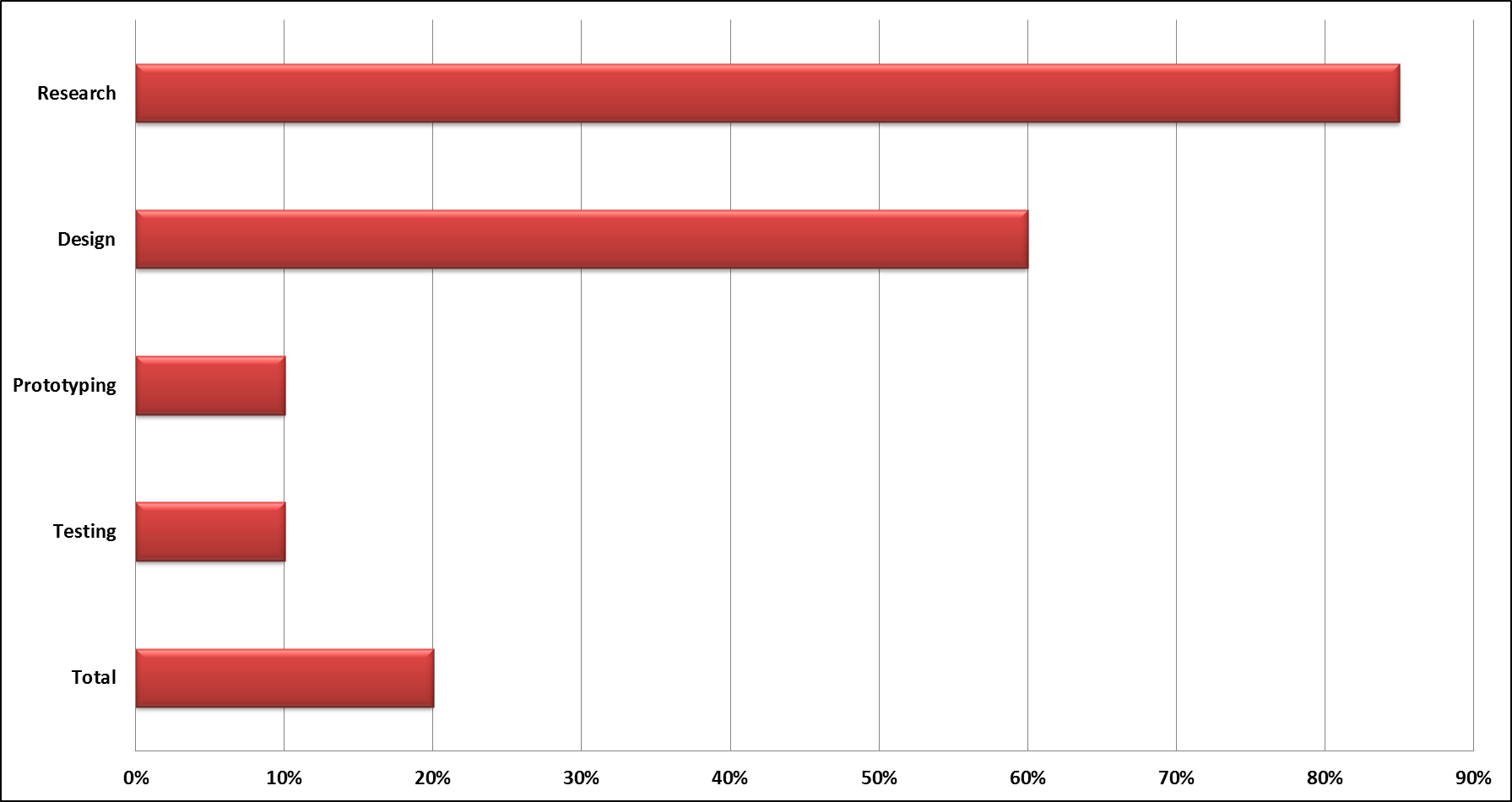 Questions?
.